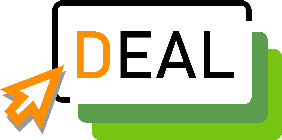 Digital Entrepreneurship for Adult Learners
Training module title: 
The EntreComp and DigComp frameworks to build-up your expertise in entrepreneurial and digital competences

By IDP European Consultants
Background and Introduction
In the context of this training module, you will be introduced to two official European frameworks for education and training: 

One on entrepreneurial competences and sense of initiative (EntreComp)
…the other on digital competences for all citizens (DigComp 2.1)

These two frameworks will help you in outlining a precise roadmap for your empowerment, upskilling and ultimate development of digital entrepreneurship competences.
Background and Introduction
Where do these frameworks stem from?
To understand better the ratio behind this two framework, we have to go back to 2006.
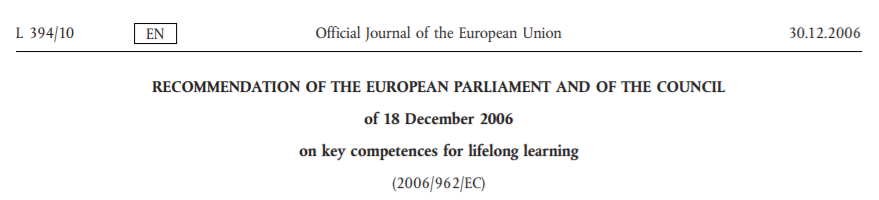 Background and Introduction
Key competences for lifelong learning
The aforementioned document is of pivotal importance for all Member States as it provides for specific recommendations on:

Key competences leading people’s empowerment in knowledge driven economics and societies
Assuring the long-term impact and sustainability of education and training curricula at national level at both formal and non-formal (i.e., access to education and training opportunities for all people, youth and seniors)
A common education and training reference model* widespread at EU level

Let’s keep in mind this one for later…
Background and Introduction
Digital Competences & Sense of initiative and Entrepreneurship
If we look closely into which key competences belong to the recommendation, we will see that two of them are strangely familiar…

Let’s look at no. 4 and no. 7
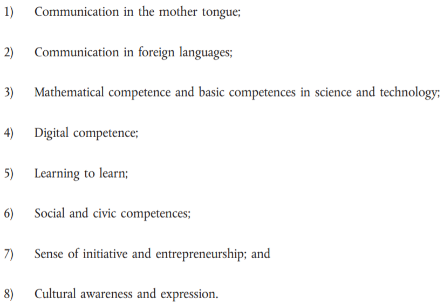 Background and Introduction
…so what about this reference models?
It is mentioned that one of the objective of this recommendation is to:

[…] provide a European level reference tool for policy makers, education providers, employers, and learners themselves to facilitate national and European level efforts towards commonly agreed objectives.

These words put the seeds for both DigComp and EntreComp.
Unit 1 – What is EntreComp?
The Entrepreneurship Competence Framework
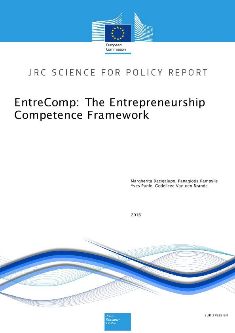 There are many ways in which we might describe the scope and scale of the EntreComp…

In first stance, the EntreComp is conceived to generate consensus among practitioners and academics on what are the very fundamentals of entrepreneurship.
On a second perspective, the EntreComp identifies and tackles key training and education areas for aspiring (as well as established) entrepreneurs.
Unit 1 – What is EntreComp?
EntreComp’s design and structure
In other words, the EntreComp tells you which are the key competences that you should focus on to nurture your entrepreneurial spirits and upskill your entrepreneurial attitudes. EntreComp is designed following a sort of onion structure:
 
→ 3 training areas
	 → 15 competences in total (5 for each training area)
		 → 60 sub-competences (threads)
			 → 8-layer proficiency model applied to each of the thread
				 → 442 learning outcomes
Unit 1 – What is EntreComp?
The 15 EntreComp’s competences
To each of this competences, EntreComp’s users should apply the 8-layer proficiency model included into the framework – a self-assessment tool designed to help users in evaluating their progresses in the acquisition of (new) entrepreneurial competences.
Unit 1 – What is EntreComp?
The 8-layer proficiency model – a general outline
INDEX
Background and Introduction
	Where do these framework stem from?
	Key competences for lifelong learning
	Digital Competences & Sense of initiative and Entrepreneurship
Unit 1: What is EntreComp
	The Entrepreneurship Competence Framework
	EntreComp’ s design and structure
	The 15 EntreComp’s competences 
	The 8-layer proficiency model – a general outline
	What can you do with EntreComp
Unit 2 – A deepen look into EntreComp
	A detailed breakdown of EntreComp – competences and sub-competences
	IDEAS & OPPORTUNITIES
	RESOURCES
	INTO ACTION
Unit 3 – The DigComp Framework
	Scale and Scope
	Content and Structure
Unit 1 – What is EntreComp?
What can you do with EntreComp
You can rely on the EntreComp to look into the training areas of interest identified by professionals and experts as instrumental to strengthen your entrepreneurial senses.

The EntreComp provides for clear guidance on what should be the road map of your capacity building.

At the same time, the proficiency model supports you in assessing and evaluation how your performance and education is going
Unit 2 – A deepen look into EntreComp
A detailed breakdown of EntreComp
In the course of the following slides, we will look into how each of the EntreComp’s competence breakdowns into further sets of skills and capabilities.

For a full consultation of threads, we suggest you to refer to the official 2018’s follow-up: EntreComp into Action
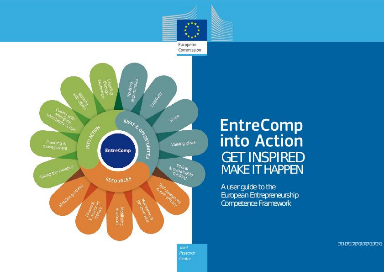 Unit 2 – A deepen look into EntreComp
IDEAS and OPPORTUNITIES
Unit 2 – A deepen look into EntreComp
1.1 Spotting opportunities: sub competences
IDENTIFY, CREATE and SEIZE OPPORTUNITIES

FOCUS ON CHALLENGES

UNCOVER NEEDS

ANALYZE THE CONTEXT

Page 179 and 180 of EntreComp into Action for the full proficiency model for each of the thread
Unit 2 – A deepen look into EntreComp
1.2 Creativity: sub competences
BE CURIOUS & OPEN

DEVELOP IDEAS

DEFINE PROBLEMS

DESIGN VALUE 

BE INNOVATIVE

Page 181 and 182 of EntreComp into Action for the full proficiency model for each of the thread
Unit 2 – A deepen look into EntreComp
1.3 Vision: sub competences
IMAGINE

THINK STRATEGICALLY

GUIDE ACTION

Page 183 of EntreComp into Action for the full proficiency model for each of the thread
Unit 2 – A deepen look into EntreComp
1.4 Valuing ideas: sub competences
RECOGNISE THE VALUE OF IDEAS

SHARE & PROTECT IDEAS

Page 184 of EntreComp into Action for the full proficiency model for each of the thread
Unit 2 – A deepen look into EntreComp
1.5 Ethical and Sustainable thinking: sub competences
BEHAVE ETHICALLY

THINKING SUSTAINABLY

ASSESS IMPACT

BE ACCOUNTABLE

Page 185 and 186 of EntreComp into Action for the full proficiency model for each of the thread
Unit 2 – A deepen look into EntreComp
RESOURCES
Unit 2 – A deepen look into EntreComp
2.1 Self-awareness and self-efficacy: sub competences
FOLLOW YOUR ASPIRATIONS

IDENTIFY YOUR STRENGHTS AND WEAKNESSES

BELIVE IN YOUR ABILITIES

SHAPE YOUR FUTURE

Page 187 and 188 of EntreComp into Action for the full proficiency model for each of the thread
Unit 2 – A deepen look into EntreComp
2.2 Motivation and perseverance: sub competences
STAY DRIVEN

BE DETERMINED

FOCUS ON WHAT KEEPS YOU MOTIVATED

BE RESILIENT 

DON’T GIVE UP

Page 189 and 190 of EntreComp into Action for the full proficiency model for each of the thread
Unit 2 – A deepen look into EntreComp
2.3 Mobilizing resources: sub competences
MANAGE RESOURCES (MATERIAL & NON MATERIAL)

USE RESOURCES RESPONSIBLY

MAKE THE MOST OF YOUR TIME

GET SUPPORT 

Page 191 and 192 of EntreComp into Action for the full proficiency model for each of the thread
Unit 2 – A deepen look into EntreComp
2.4 Financial and economic literacy: sub competences
UNDERSTAND ECONOMIC & FINANCIAL CONCEPTS

BUDGET

FIND FUNDING 

UNDERSTAND TAXATION

Page 193 and 194 of EntreComp into Action for the full proficiency model for each of the thread
Unit 2 – A deepen look into EntreComp
2.5 Mobilizing others: sub competences
INSPIRE AND GET INSPIRED

PERSUADE

COMMUNICATE EFFECTIVELY 

USE MEDIA EFFECTIVELY

Page 195 and 196 of EntreComp into Action for the full proficiency model for each of the thread
Unit 2 – A deepen look into EntreComp
INTO ACTION
Unit 2 – A deepen look into EntreComp
3.1 Taking the initiative: sub competences
TAKE RESPONSIBILITY

WORK INDIPENDENTLY

TAKE ACTION 

Page 197 of EntreComp into Action for the full proficiency model for each of the thread
Unit 2 – A deepen look into EntreComp
3.2 Planning and Management: sub competences
DEFINE GOALS

PLAN & ORGANISE

DEVELOP SUSTAINABLE BUSINESS PLANS

DEFINE PRIORITIES

MONITOR YOUR PROGRESS

BE FLEXIBLE AND ADAPTABLE TO CHANGES 

Page 198 and 199 of EntreComp into Action for the full proficiency model for each of the thread
Unit 2 – A deepen look into EntreComp
3.3 Copying with ambiguity, uncertainty and risk: sub competences
COPE WITH UNCERTAINTY AND AMBIGUITY

CALCULATE RISK

MANAGE RISK 

Page 200 of EntreComp into Action for the full proficiency model for each of the thread
Unit 2 – A deepen look into EntreComp
3.4 Working with others: sub competences
ACCEPT DIVERSITY (PEOPLE’S DIFFERENCES)

DEVELOP EMOTIONAL INTELLIGENCE

LISTEN ACTIVELY

TEAM UP

WORK TOGETHER

EXPAND YOUR NETWORK

Page 201 and 202 of EntreComp into Action for the full proficiency model for each of the thread
Unit 2 – A deepen look into EntreComp
3.5 Learning through experience: sub competences
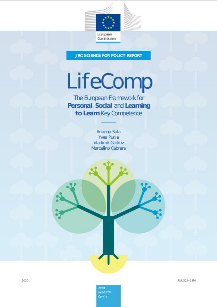 REFLECT

LEARN TO LEARN**  

LEARN FROM EXPERIENCE 

Page 203 of EntreComp into Action for the full proficiency model for each of the thread
If you wish to learn more about “learning to learn”, please consider consulting the LifeComp framework: the third official education and training framework published by the EU commission in 2020
Unit 3 – The DigComp Framework
Brief timeline of DigComp (1)
The 2006’s Council and EU Parliament recommendation includes digital competences among the new lifelong learning skills for the new decades. According to the proposal…
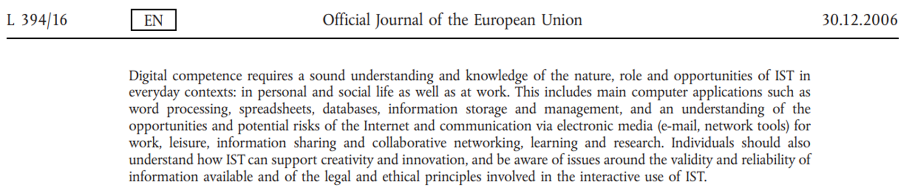 Unit 3 – The DigComp Framework
Brief timeline of DigComp (2)
2013: first edition of DigComp – the DigComp 2.0

2017: revised edition of DigComp – the DigComp 2.1

2017: edition of DigComp for teachers and educators – the DigCompEdu

2018: follow-up with good practices in education settings – DigComp into Action

2020: follow-up with good practices in private sector settings – DigComp at Work

2022: revised edition of DigComp – the DigComp 2.2 (work in progress)
Unit 3 – The DigComp Framework
DigComp: scale and scope
The DigComp is conceived to address the following areas of interest: 

Support policy making in the field of digital education
Assist education providers in designing training curricula that are digital-compliant
Evaluate new testing models for digital skills and IT proficiency of all citizens
Re-designing learning experience both in terms of outcomes and processes
Update the education offer so as to match market’s expectations for employability
Favour the conditions for better socio-economic opportunities for all
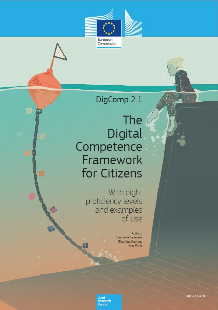 Unit 3 – The DigComp Framework
DigComp: content and structure
As with the EntreComp, the DigComp is conceived starting from a similar “onion structure” design.

In total there are 5 so defined competence areas…

Information and data literacy
Communication and collaboration 
Digital content creation
Safety 
Problem solving
Unit 3 – The DigComp Framework
The DigComp competences
…for a full list of 21 competences
Unit 3 – The DigComp Framework
A comment:
Not all of the aforementioned are “urgently” relevant for you at this stage of your entrepreneurial initiative. 

As a suggestion, we might recommend you to look into Pillars no.1 and no.2 as the competence underlined by them represented the very firsts essentials to gather basic IT and digital skills for e-entrepreneurship.
Unit 3 – The DigComp Framework
The proficiency model proposed by DigComp
Thank you!